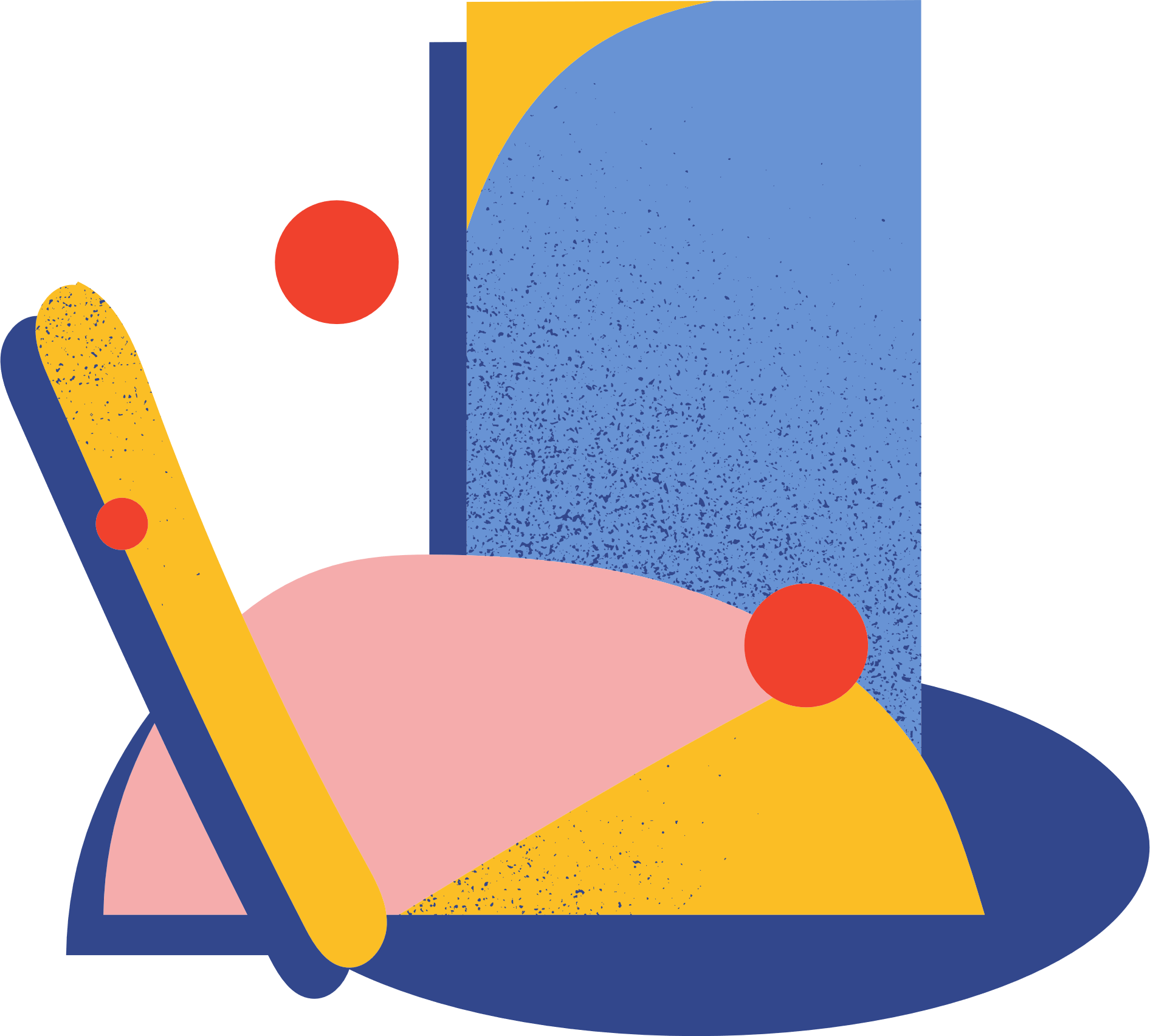 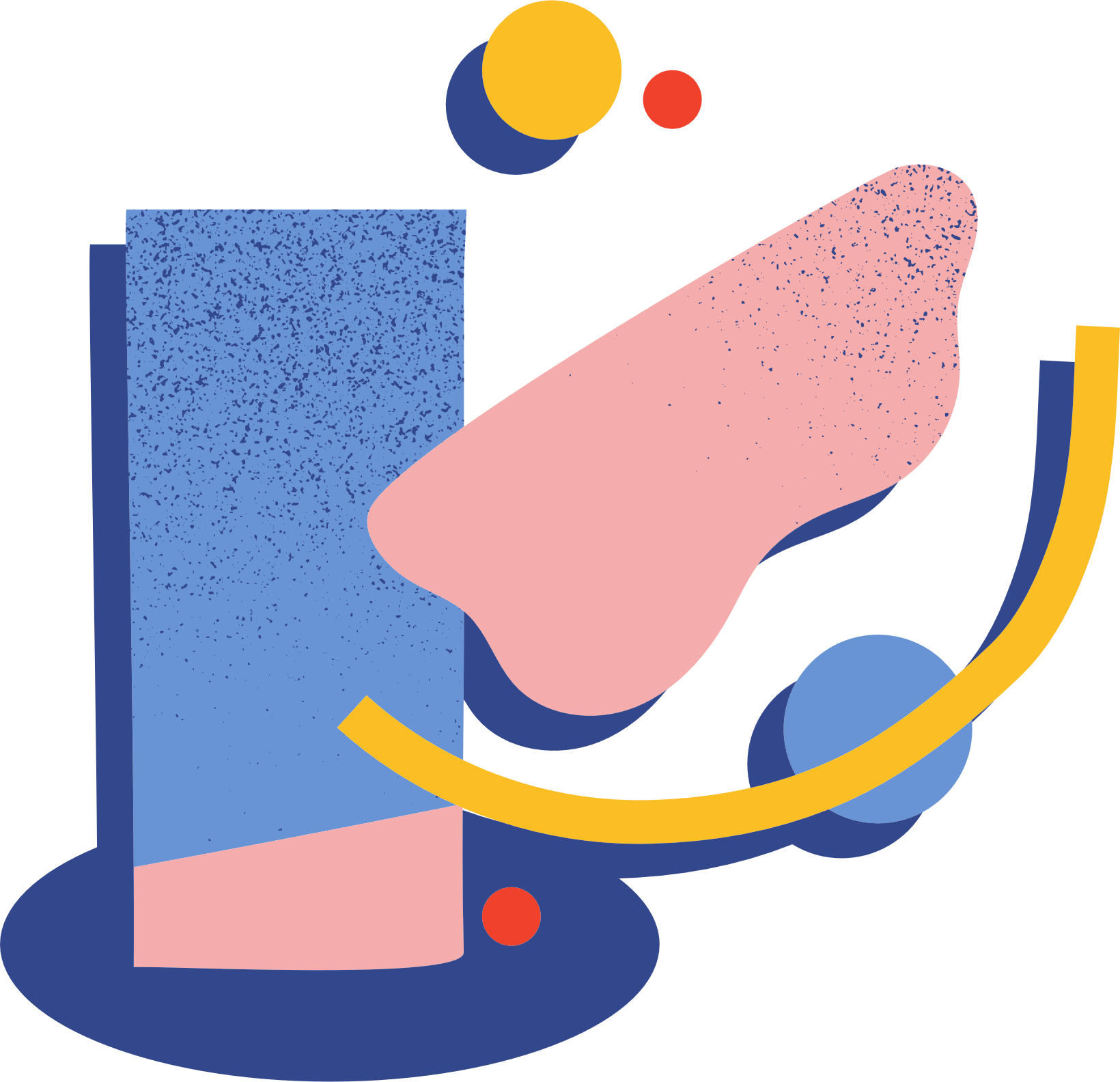 TRƯỜNG THCS ĐÔNG THẠNH
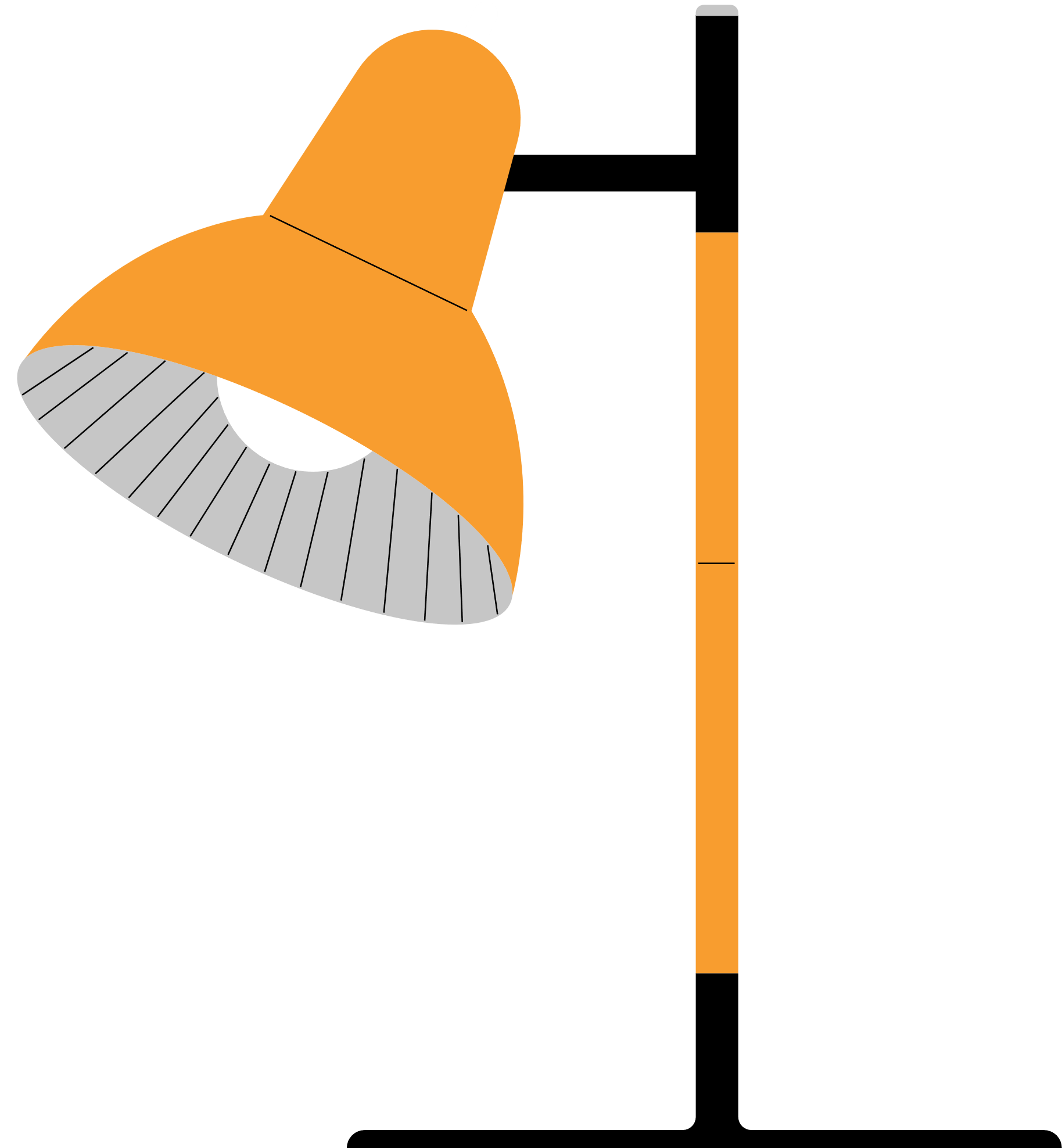 MĨ THUẬT 7
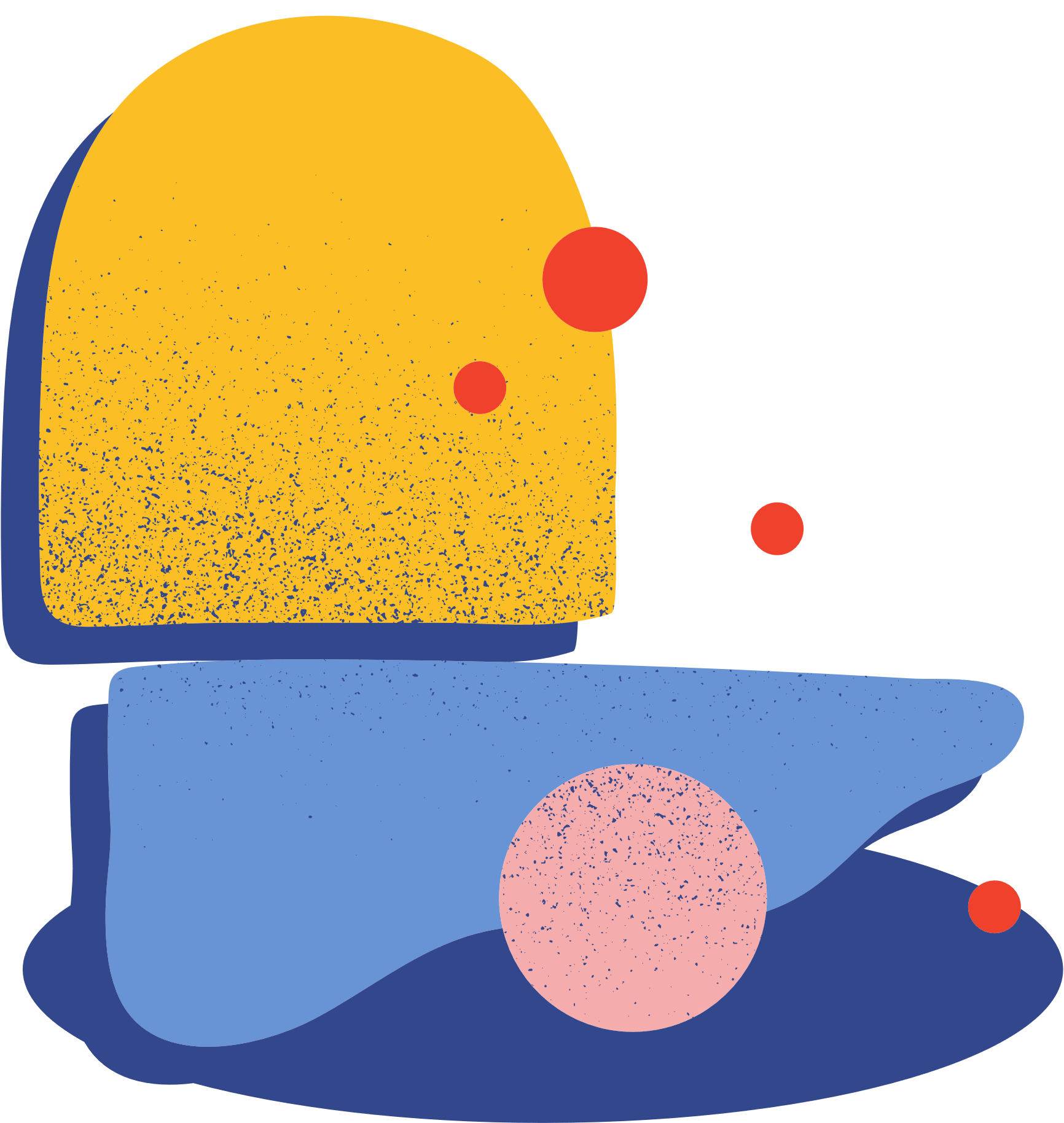 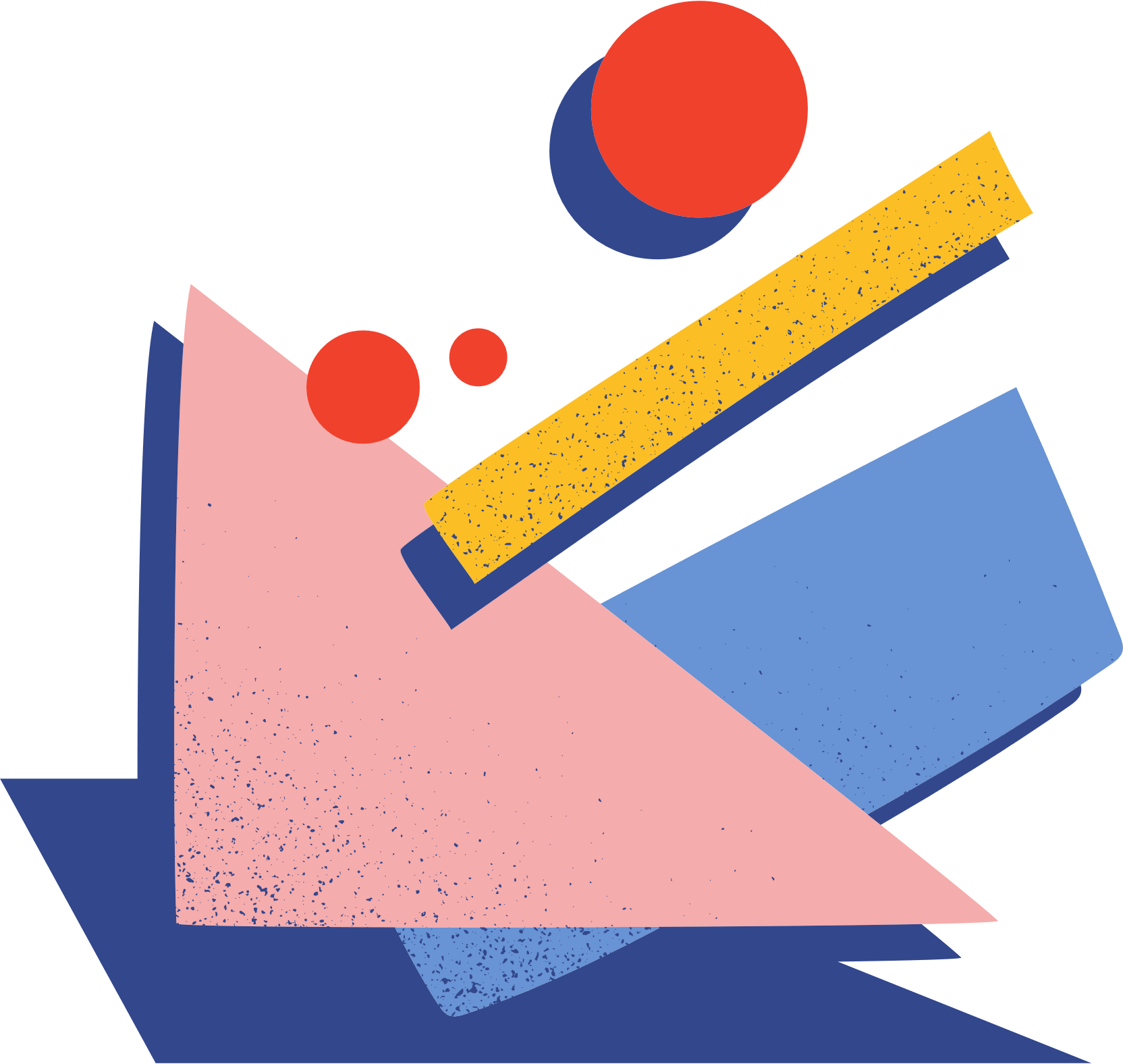 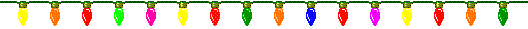 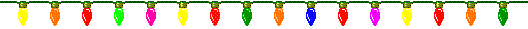 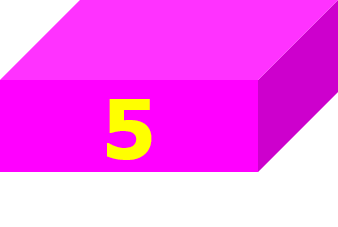 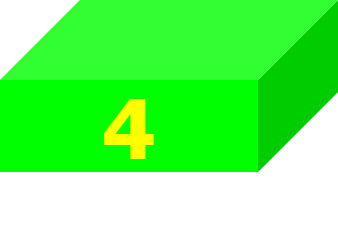 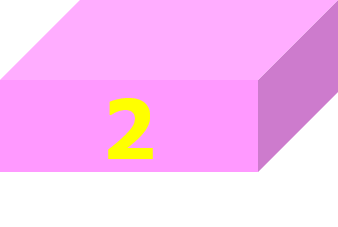 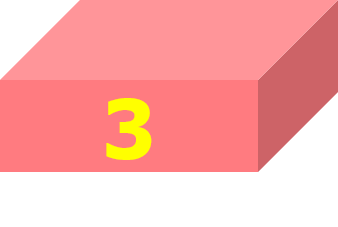 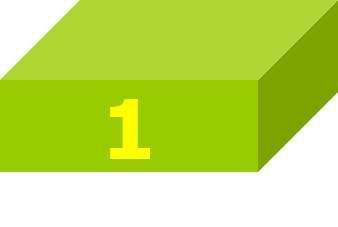 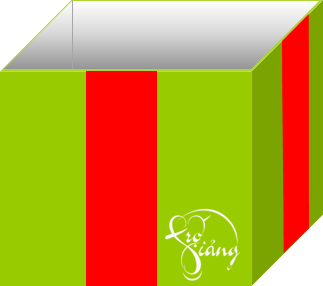 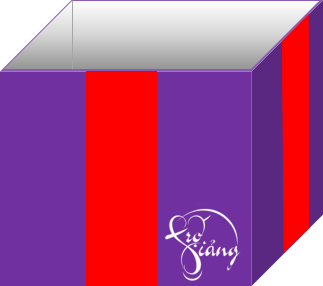 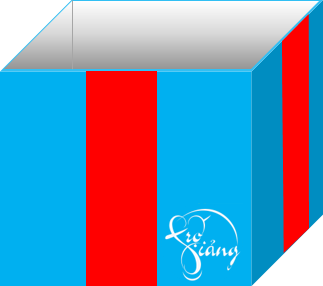 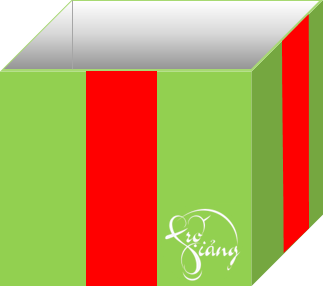 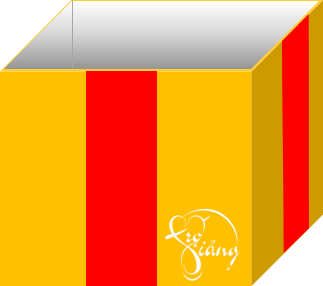 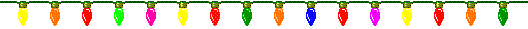 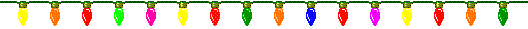 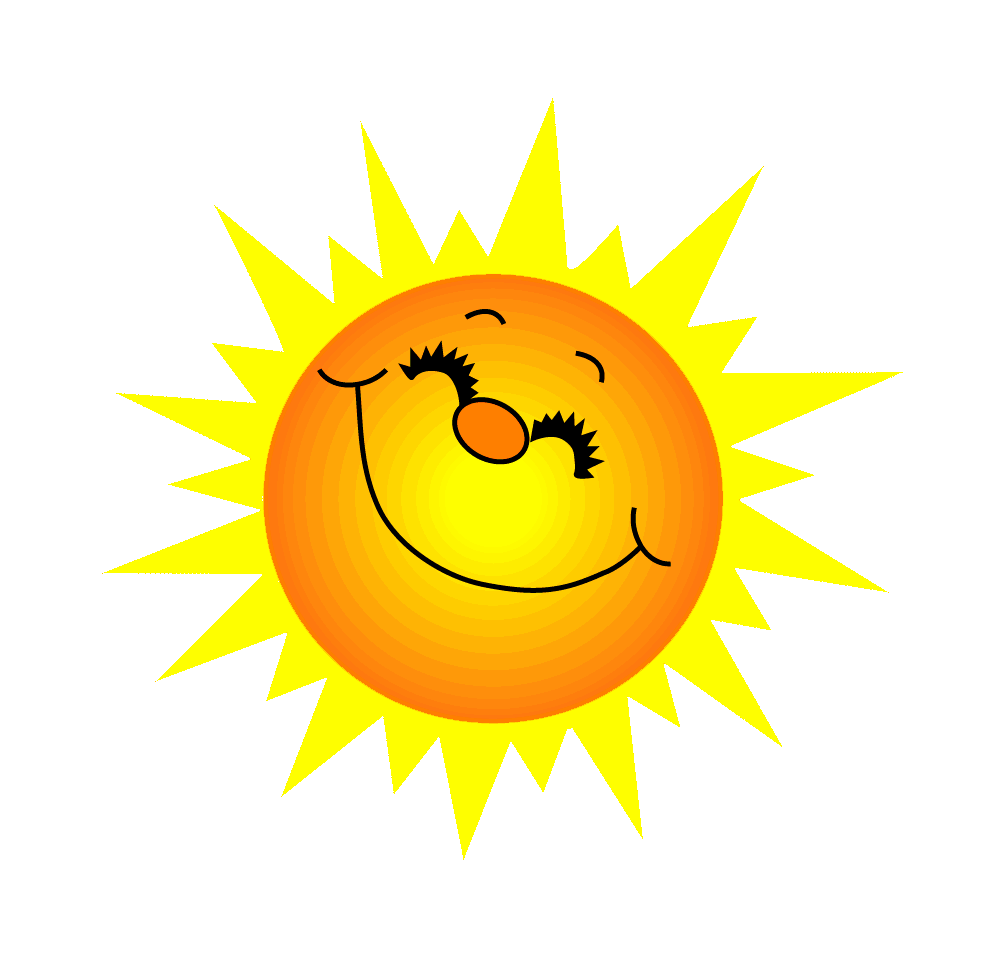 Kể tên các loại đèn điện mà em biết?
Đèn bàn, đèn tuýt, đèn ngủ, đèn lét, đèn trang trí (nhấp nháy)…
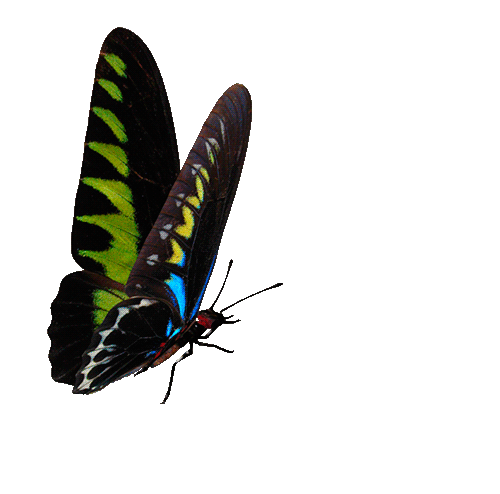 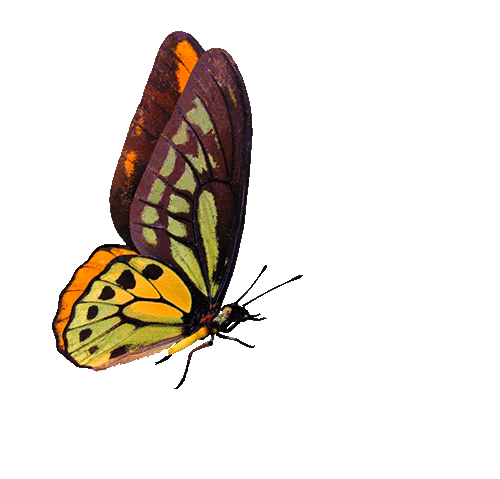 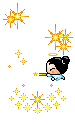 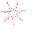 1 tràng vỗ tay và một điểm Đạt
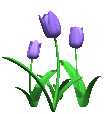 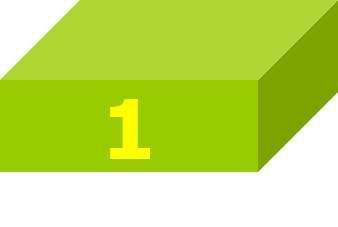 GO HOME
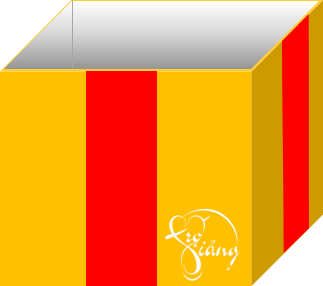 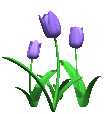 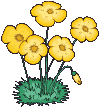 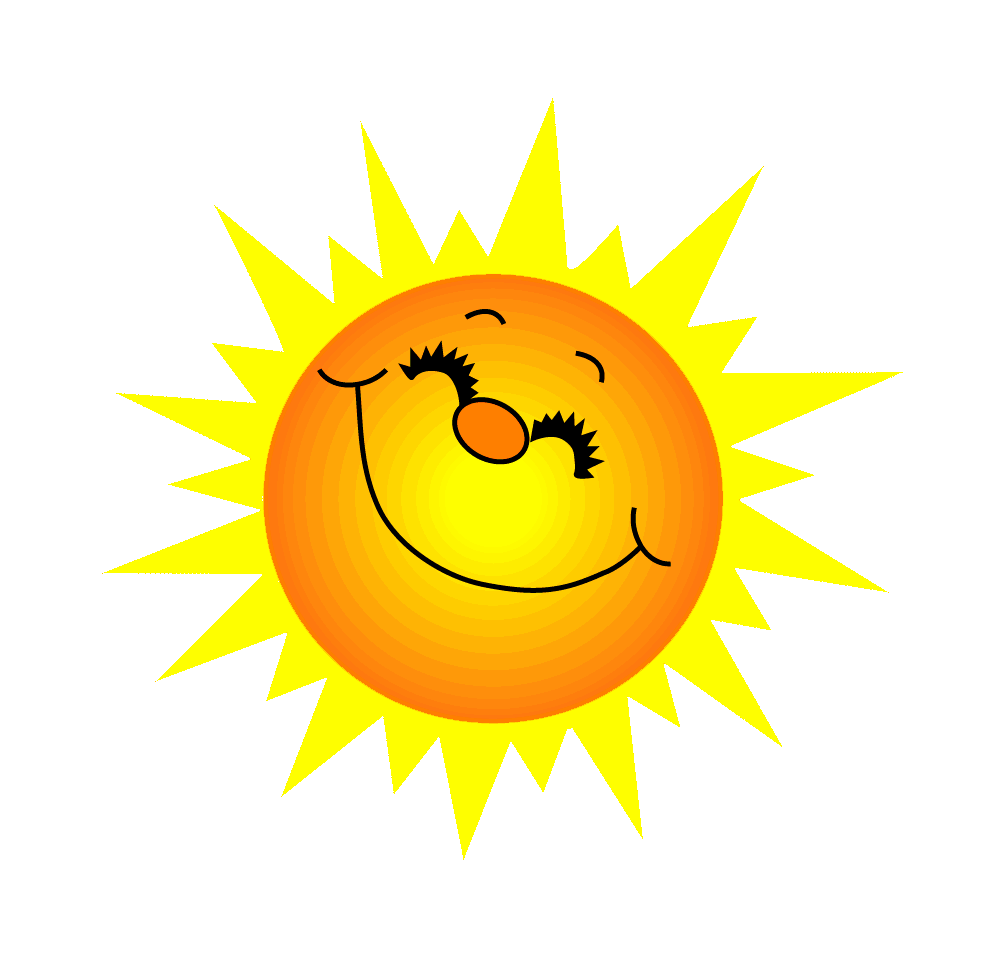 Tên của loại đèn này?
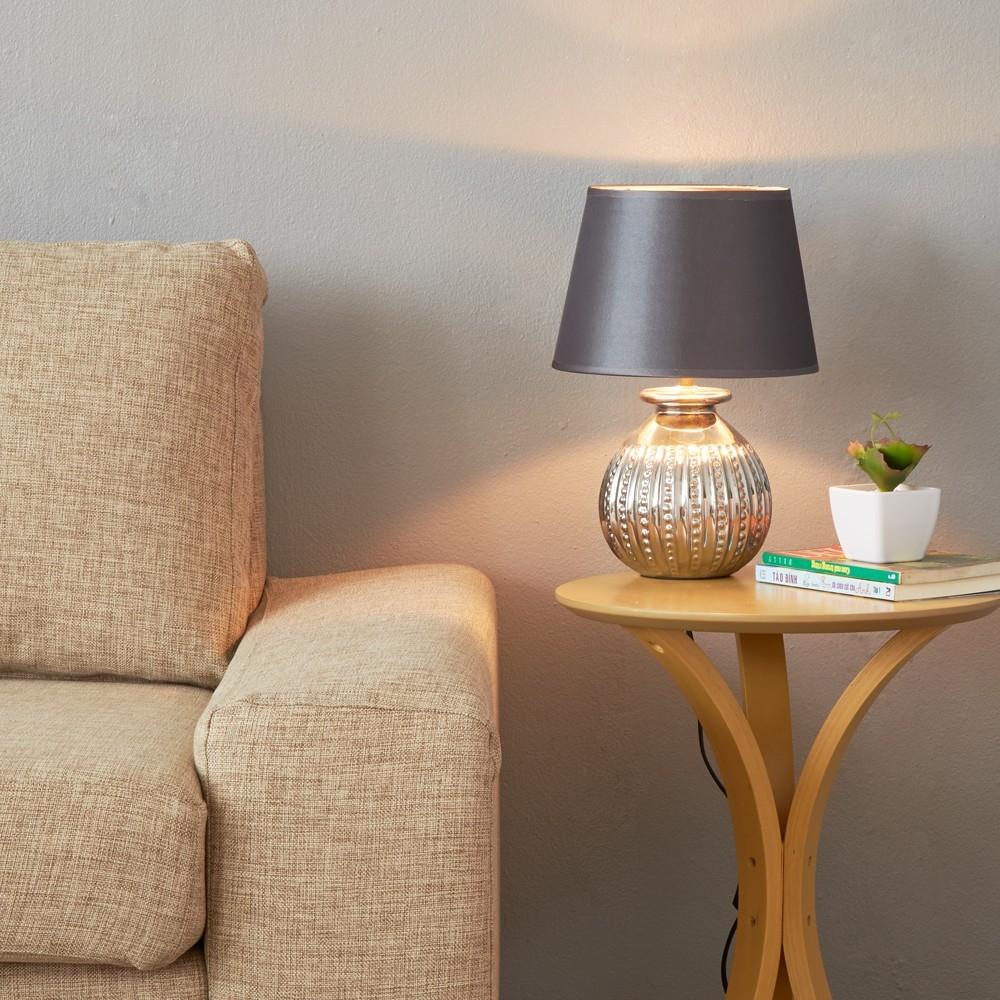 Đèn ngủ
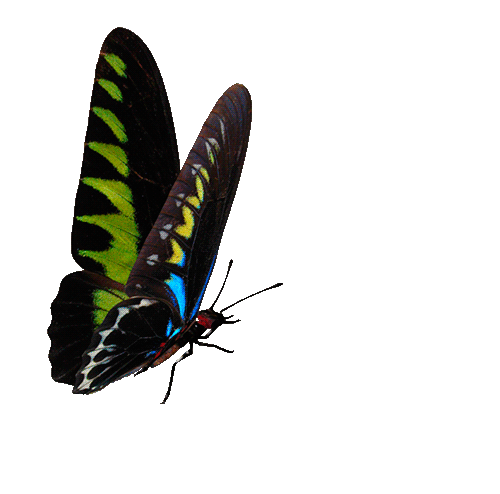 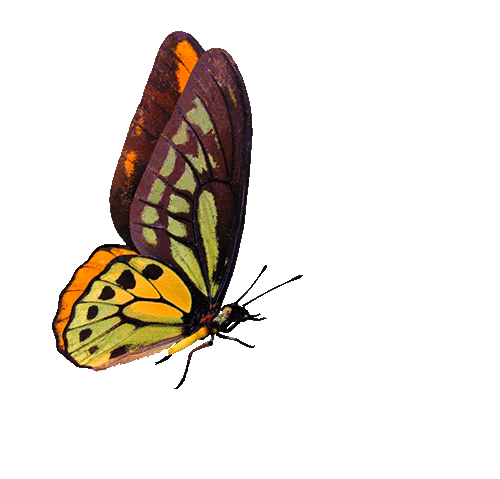 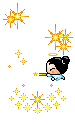 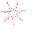 Một điểm 10
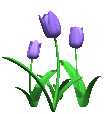 GO HOME
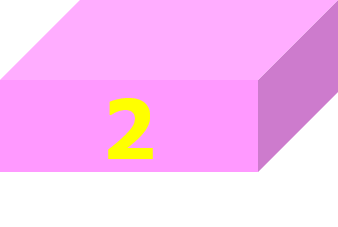 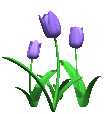 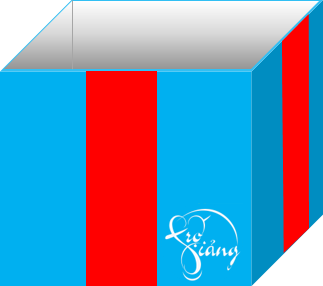 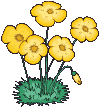 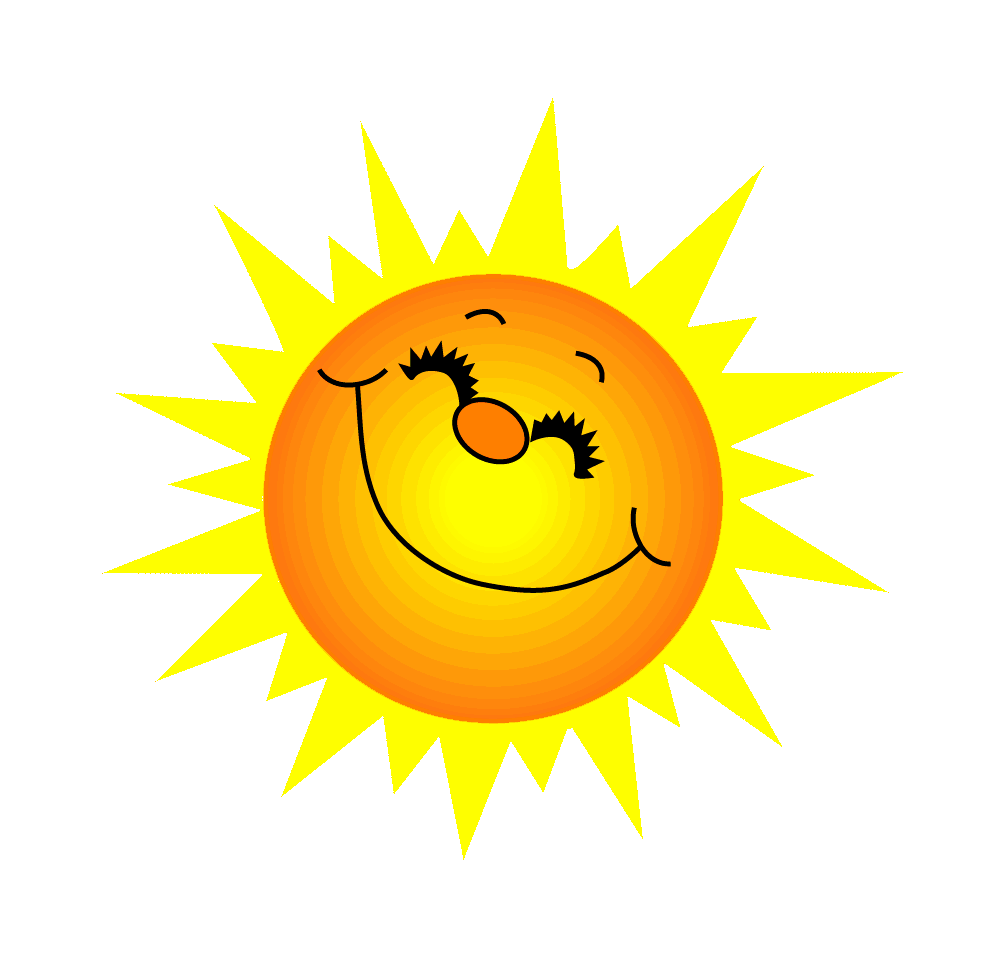 Chao của đèn này được làm bằng chất liệu gì?
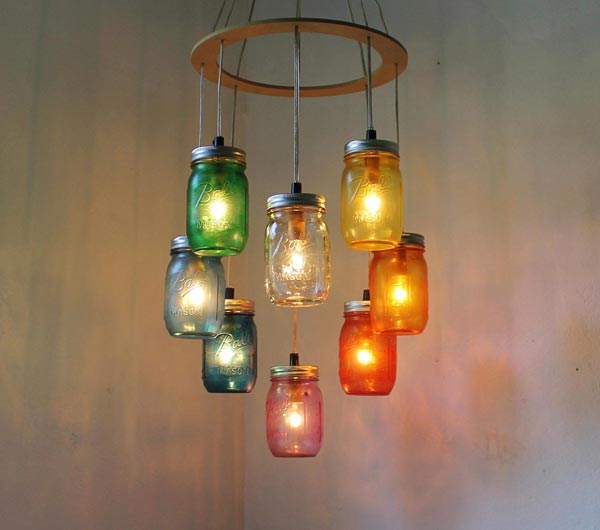 Lọ thủy tinh
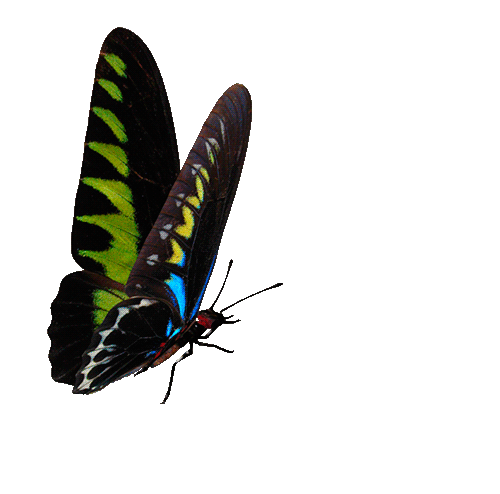 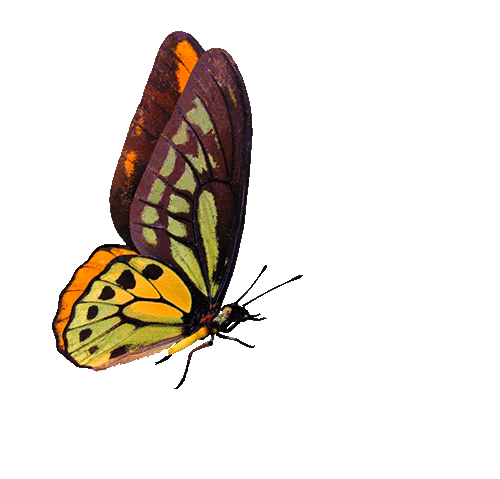 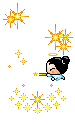 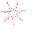 Một gói bimbim
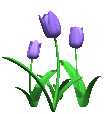 GO HOME
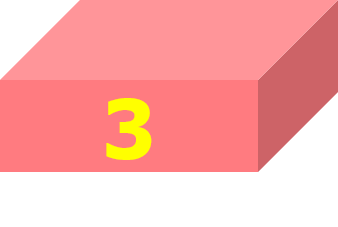 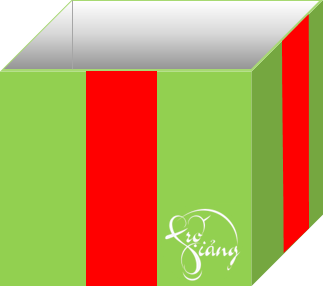 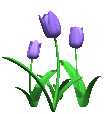 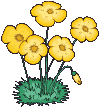 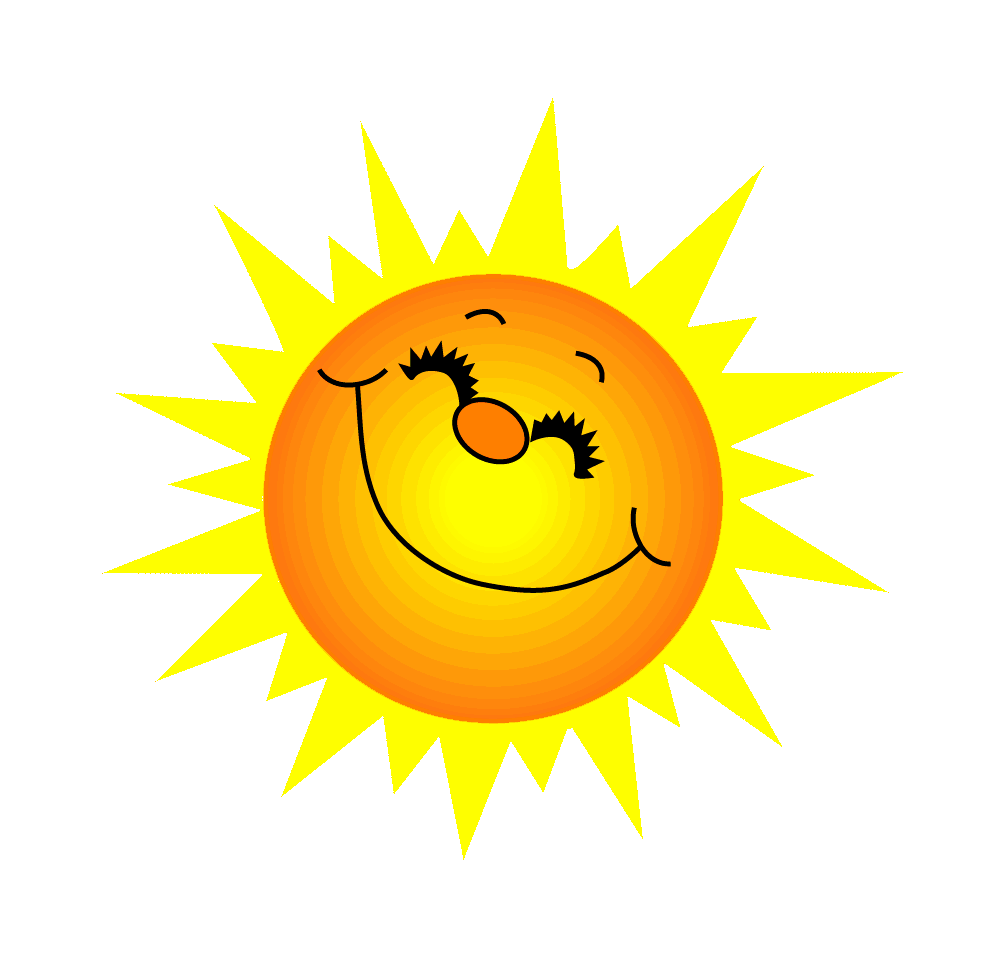 Ai là người phát minh ra bóng đèn điện?
Thomas Edison
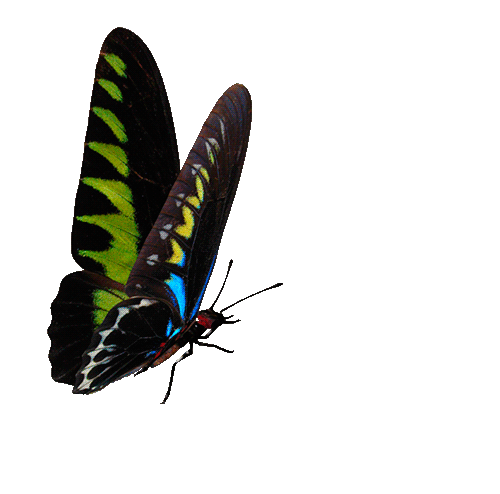 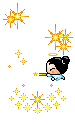 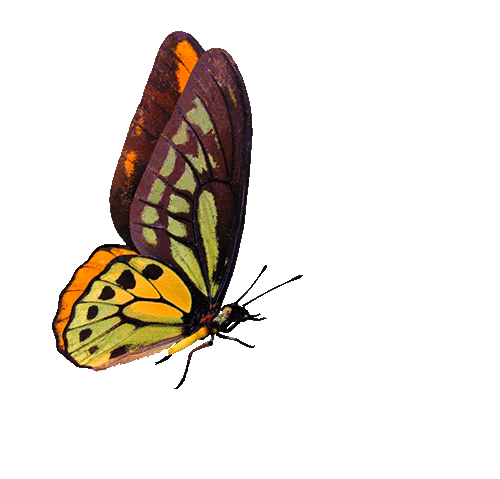 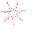 Một điểm 10
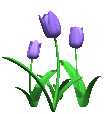 GO HOME
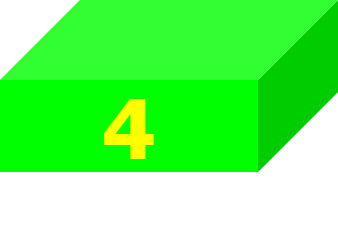 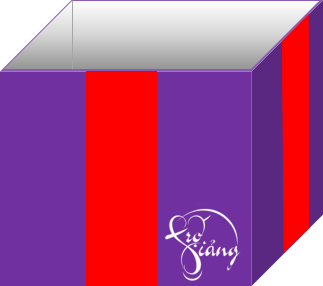 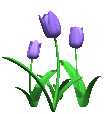 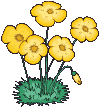 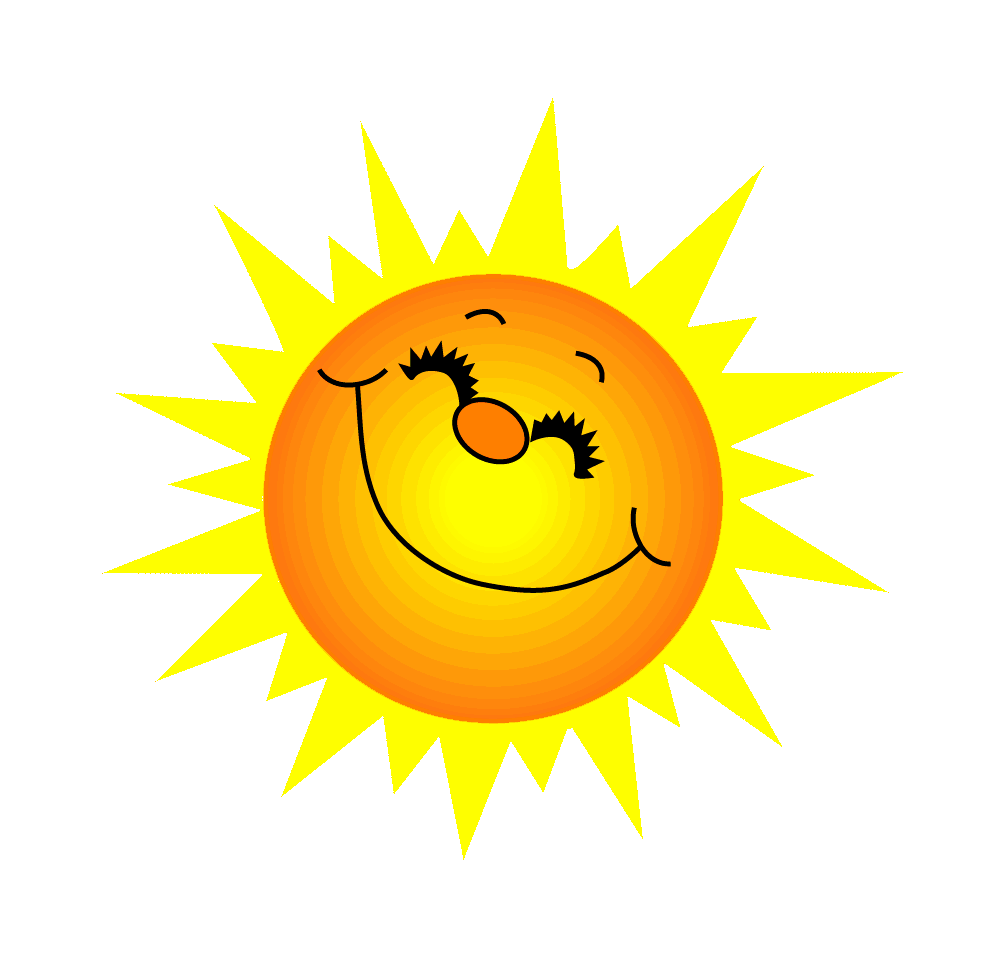 Mục đích sử dụng bóng đèn trong kiến trúc ngày nay là gì?
Soi sáng và trang trí
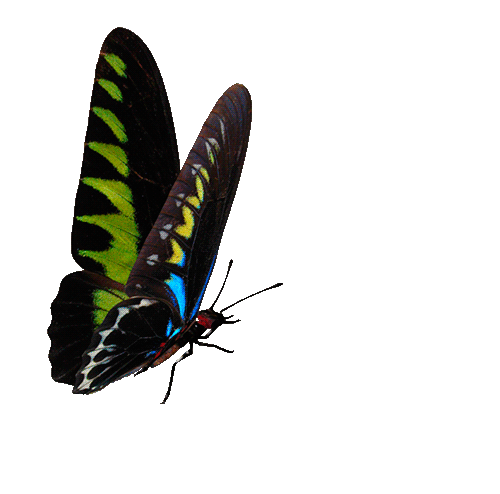 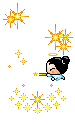 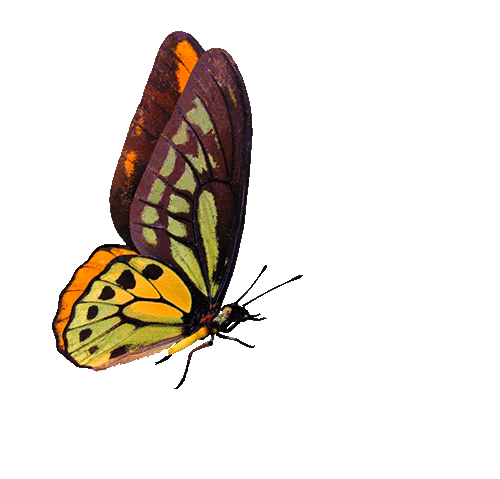 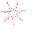 2 chiếc kẹo mút
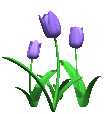 GO HOME
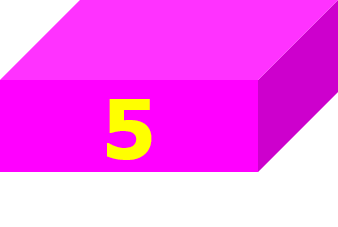 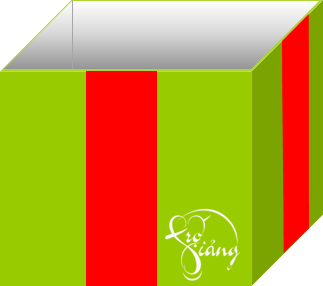 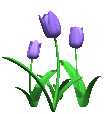 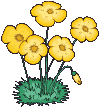 CHỦ ĐỀ: Hình khối trong không gian
BÀI 8; CHAO ĐÈN TRONG TRANG TRÍ KIẾN TRÚC
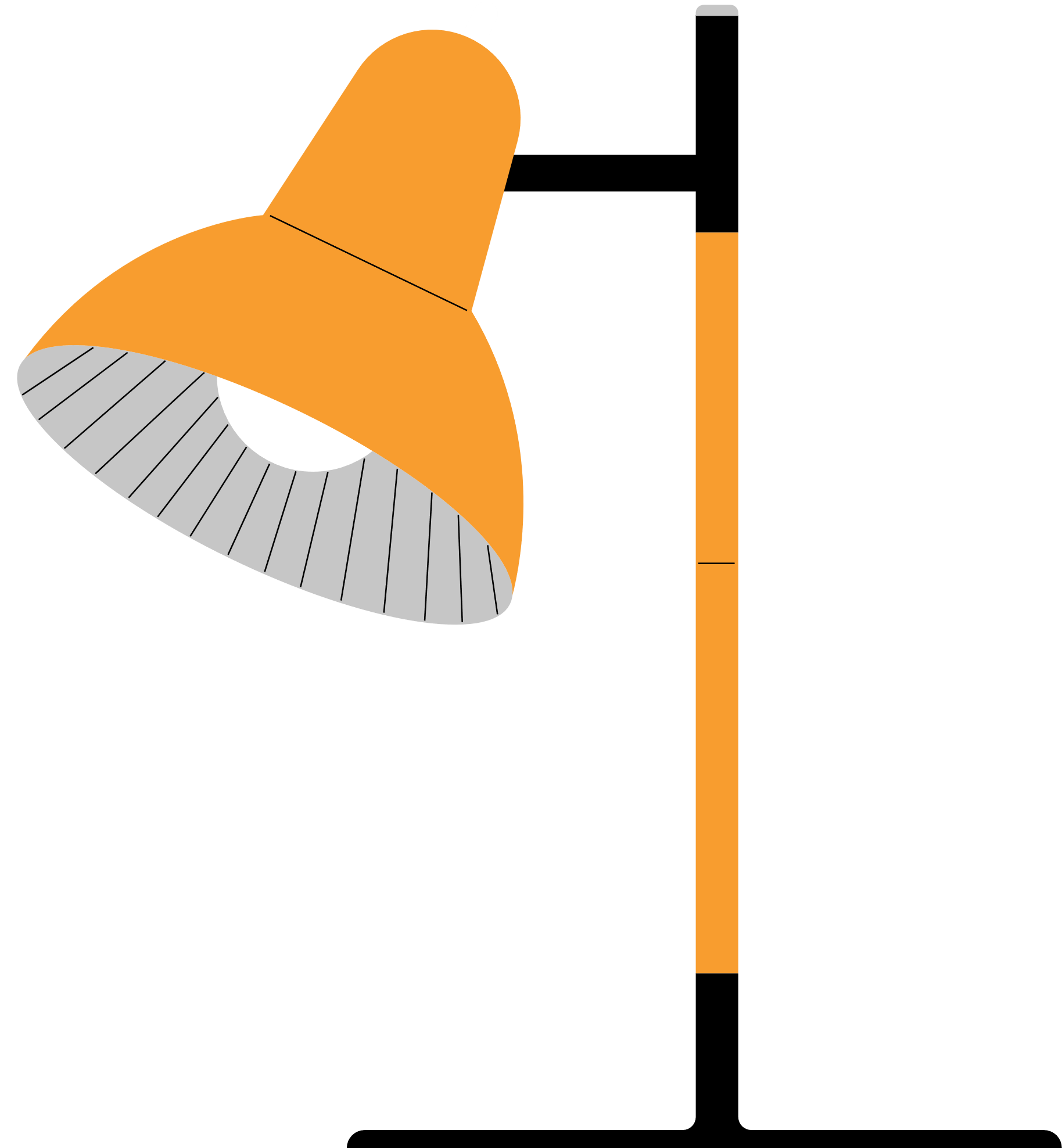 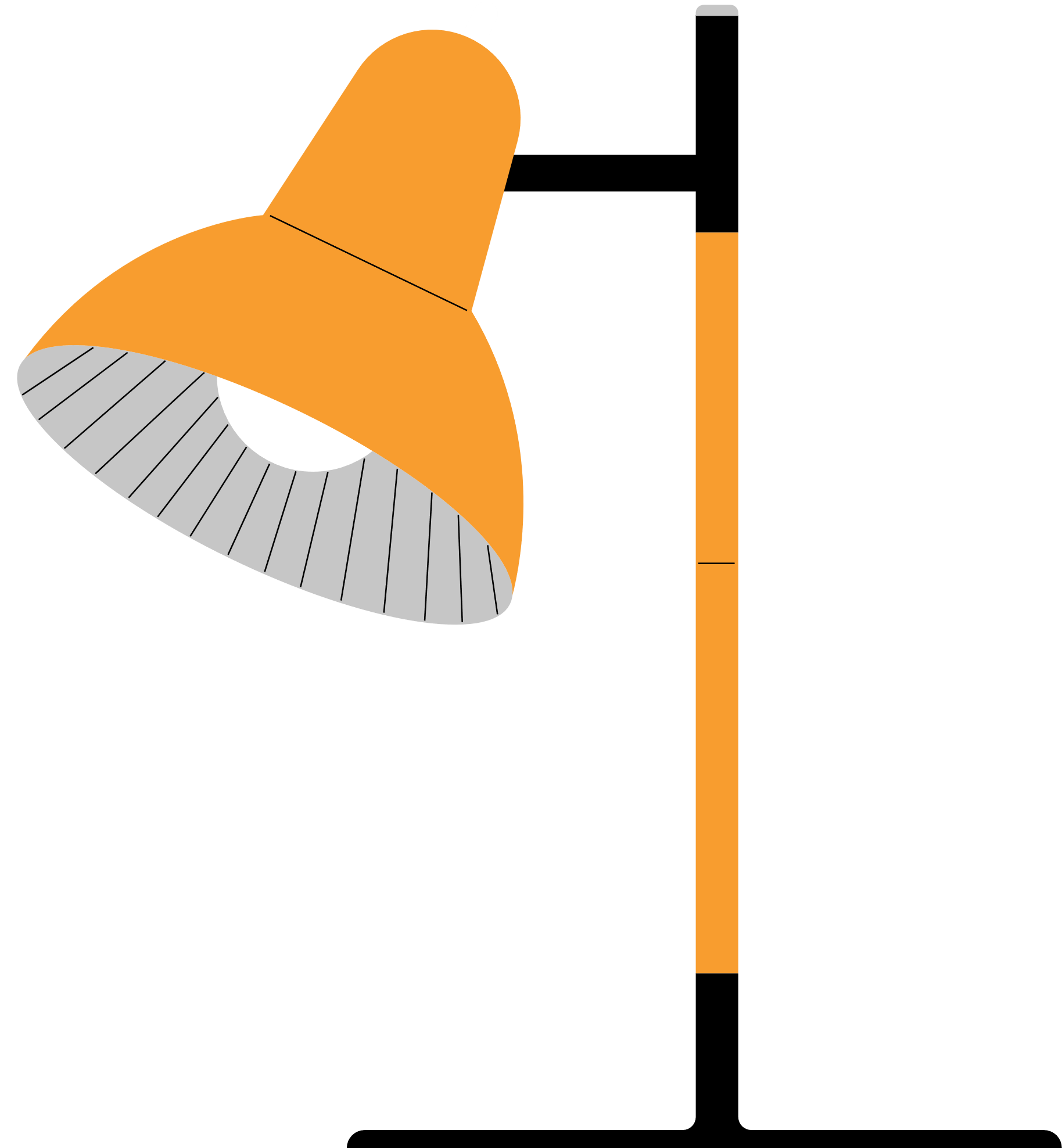 TIẾT 1
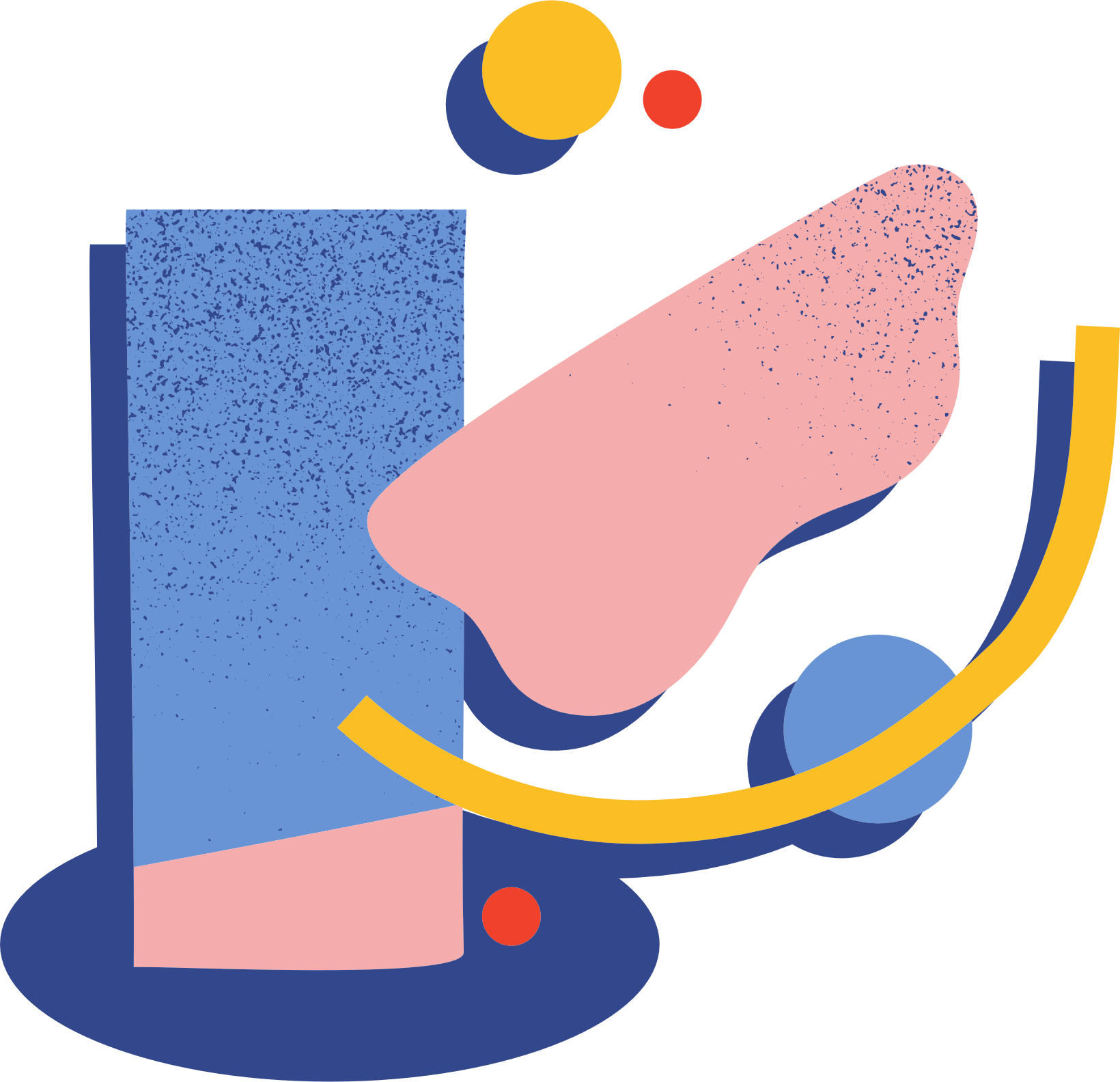 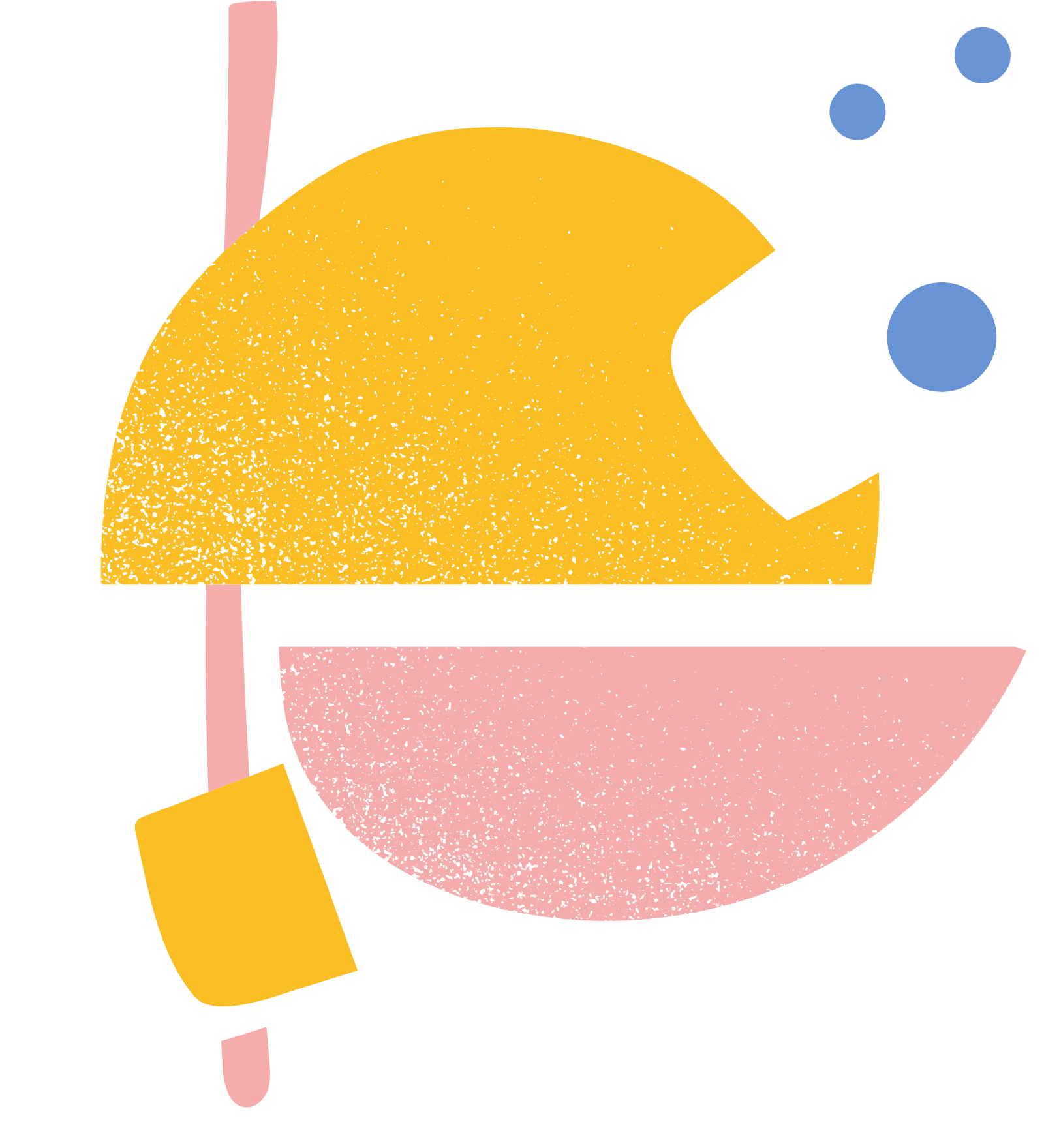 NỘI DUNG BÀI HỌC
HĐ 4
HĐ 1
HĐ 2
Kiến tạo kiến thức, kĩ năng
Phân tích – Đánh giá
Khám phá
Khám phá chao đèn trong trang trí
Trưng bày sản phẩm và chia sẻ
Cách thiết kế tạo dáng chao đèn bằng bìa các - tông
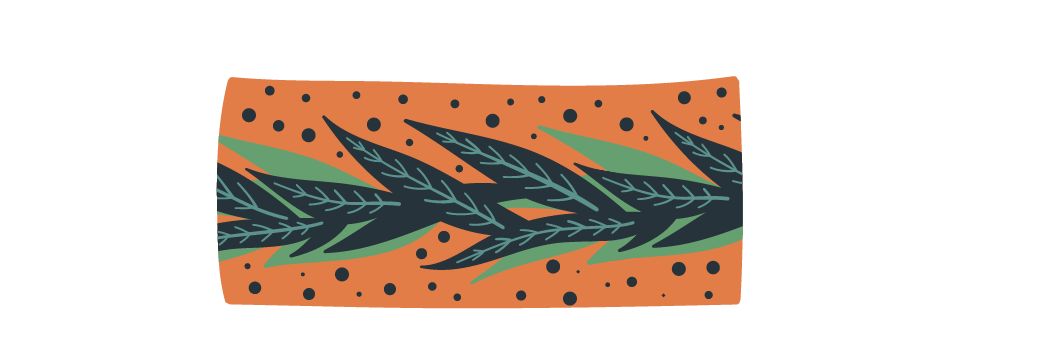 HĐ 5
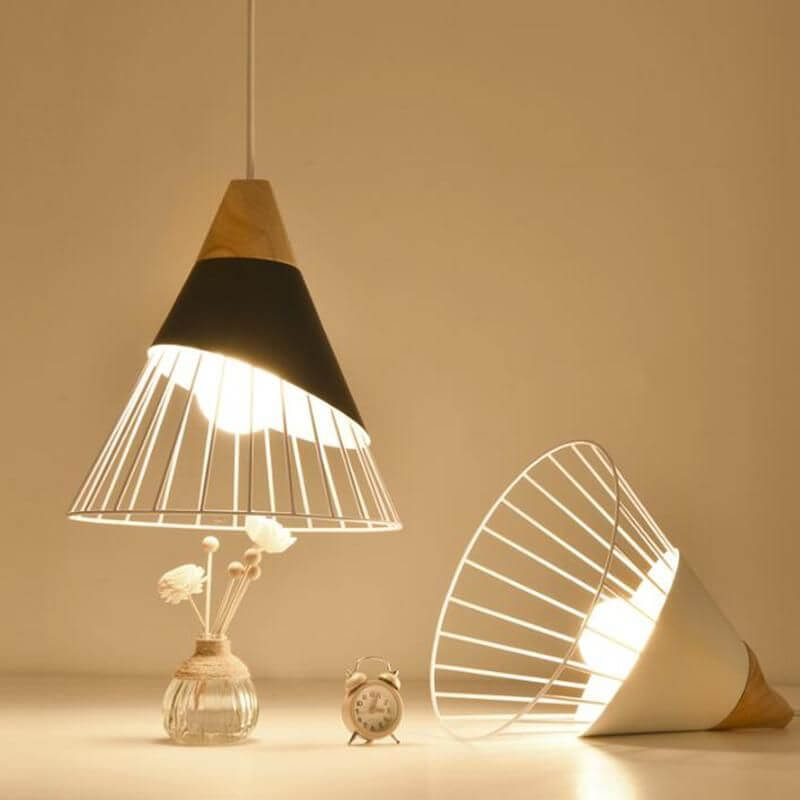 HĐ 3
Luyện tập – Sáng tạo
Vận dụng – Phát triển
Thiết kế tạo dáng và trang trí chao đèn.
Tìm hiểu vai trò của đèn trang trí trong không gian nội thất.
HĐ 1. Khám phá
1.
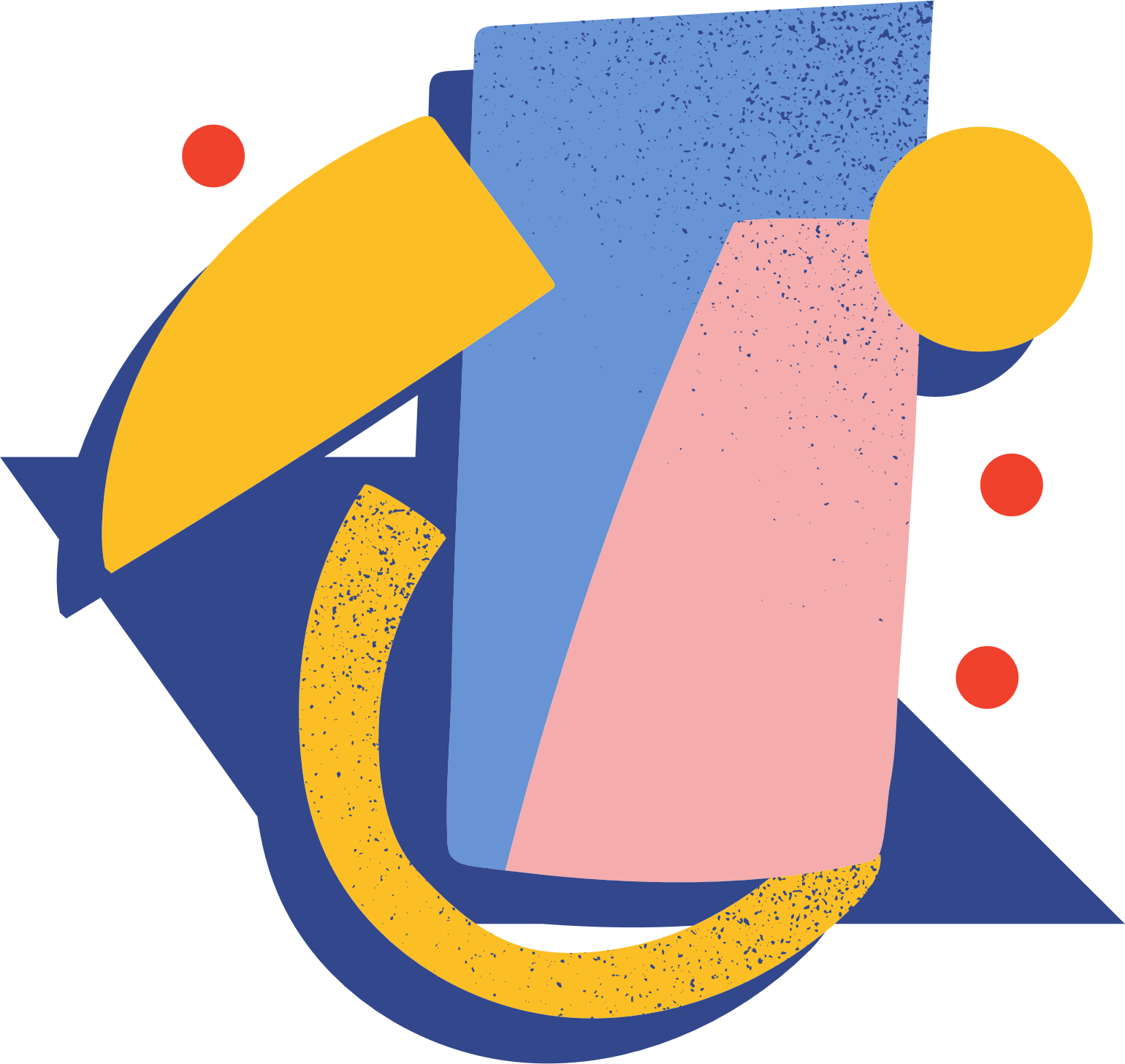 KHÁM PHÁ CHAO ĐÈN TRONG TRANG TRÍ 
KIẾN TRÚC
Quan sát video sau và nêu nhận xét:
Khám phá chao đèn trong trang trí kiến trúc
1.
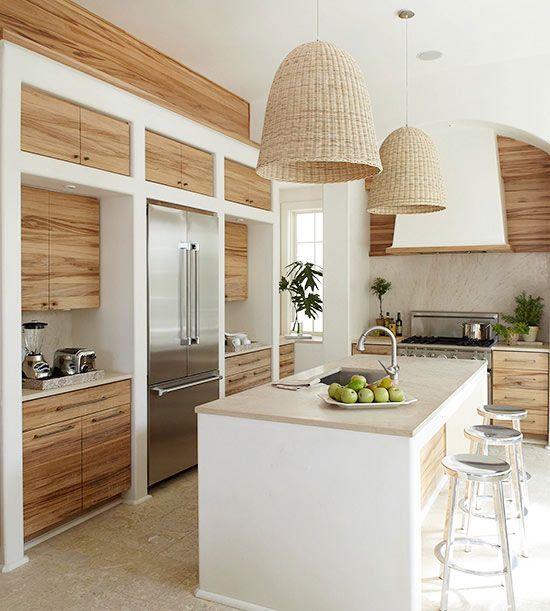 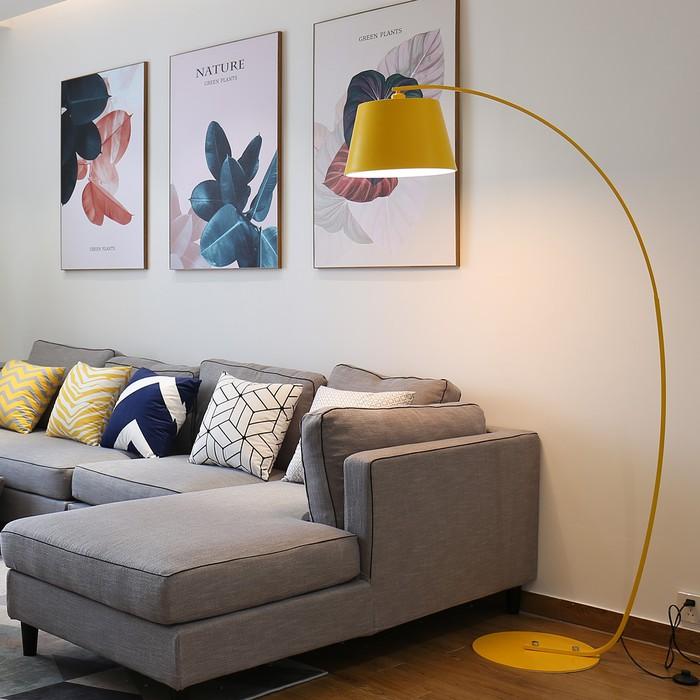 - Chao đèn được sử dụng để làm gì và thường được đặt ở phòng nào của ngôi nhà?
- Chao đèn là bộ phận úp trên bóng đèn nhằm bảo vệ và tăng lượng ánh sáng cho bóng đèn. Là một trong những công cụ quan trọng làm tăng vẻ đẹp thẩm mỹ của không gian. Nên thường được đặt ở phòng khách, ăn, ngủ…
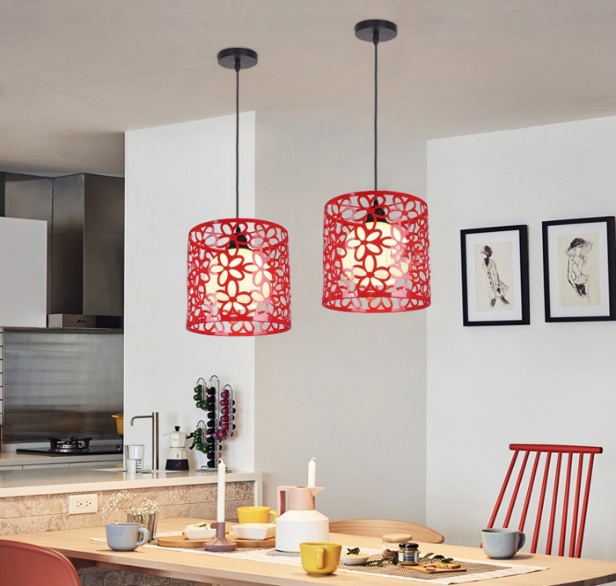 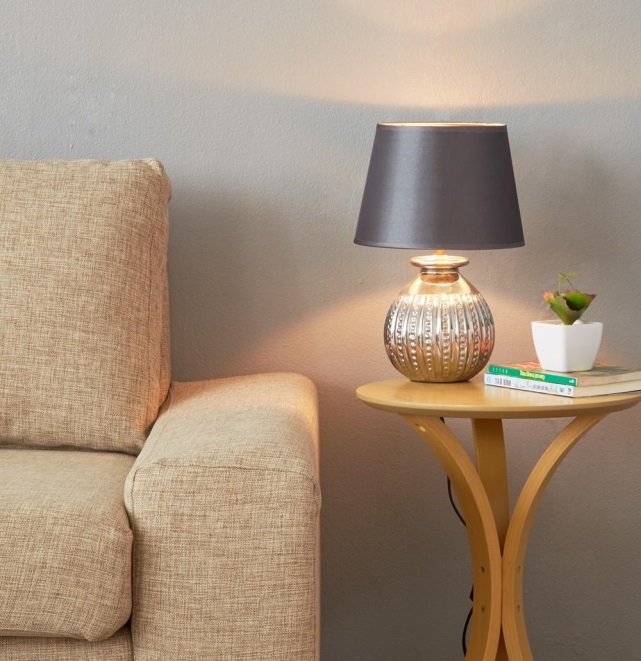 Khám phá chao đèn trong trang trí kiến trúc
1.
- Chao đèn được kết hợp từ những dạng hình khối cơ bản nào ?
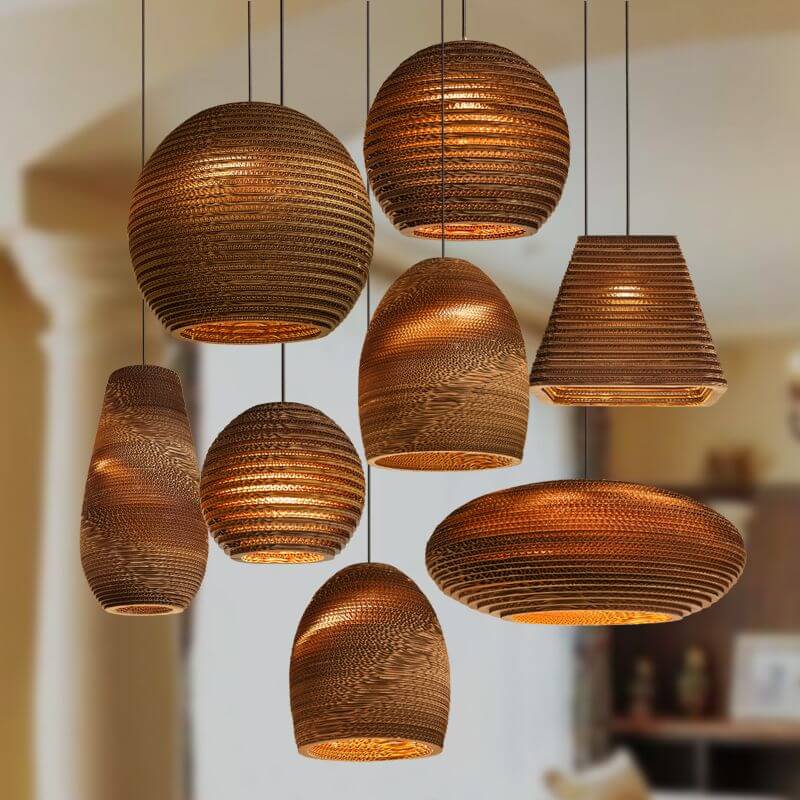 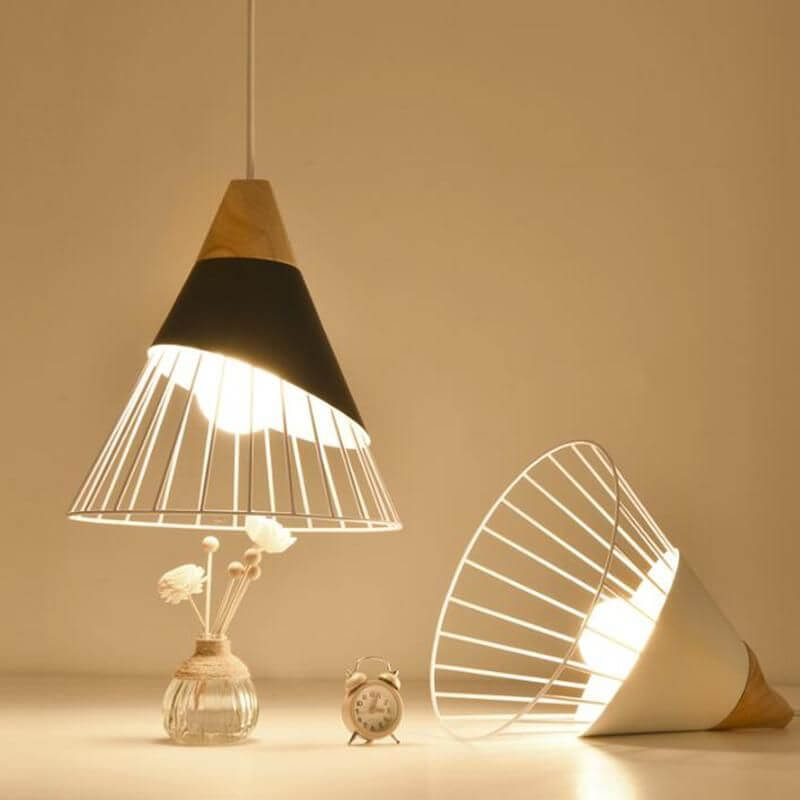 Khối Tròn
Thang cân
Chóp nón
Bầu dục
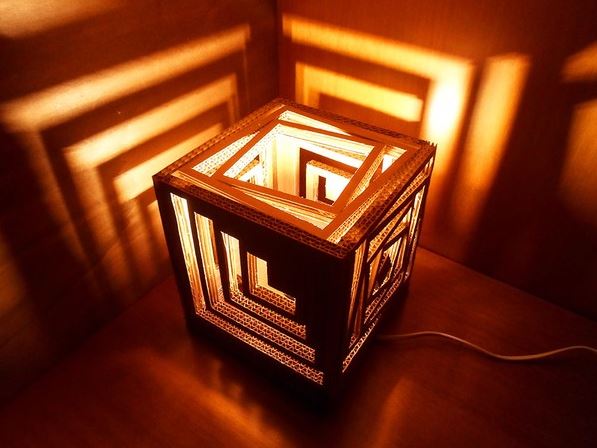 Khối trụ
Khối Vuông…
Khám phá chao đèn trong trang trí kiến trúc
1.
- Vật liệu nào được sử dụng để tạo  sản phẩm?
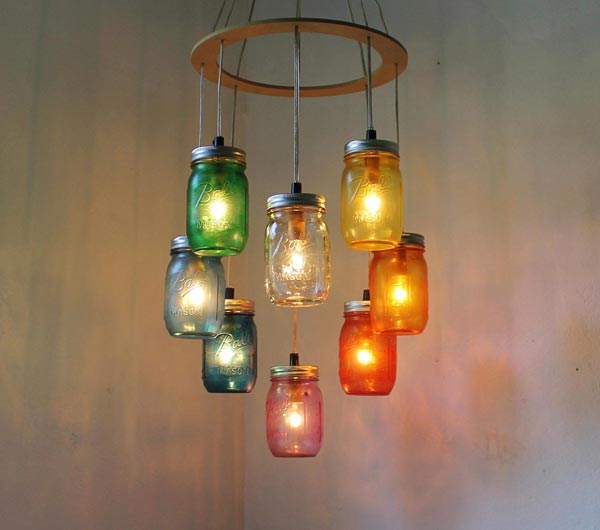 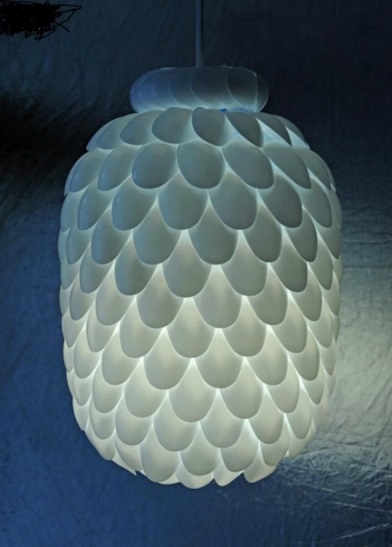 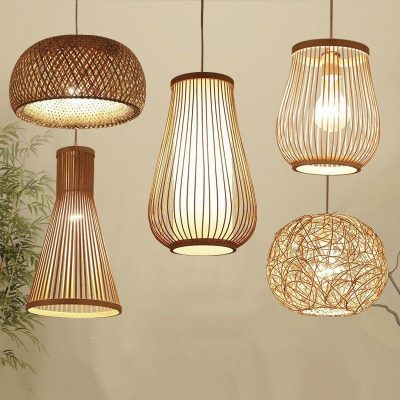 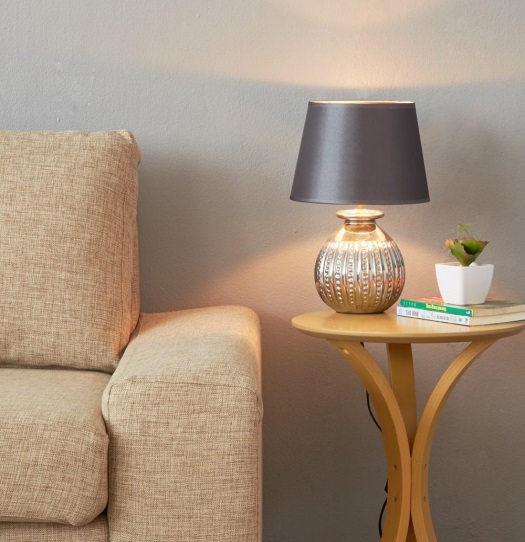 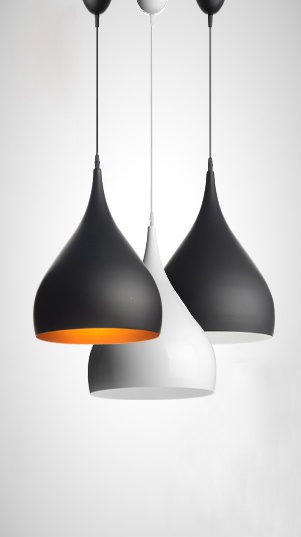 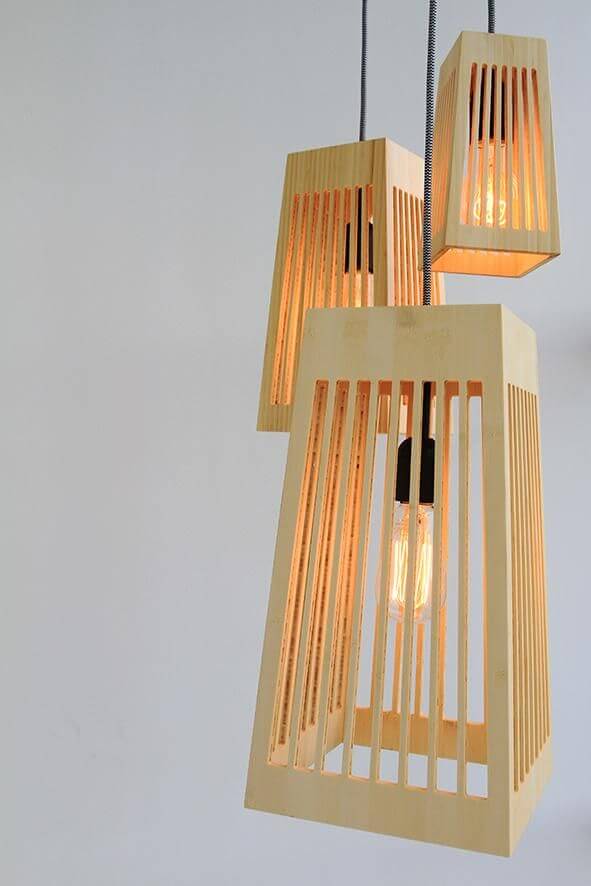 Thủy tinh
Bìa các tông…
Nhựa
Mây, tre
Vải
Kim loại
Khám phá chao đèn trong trang trí kiến trúc
1.
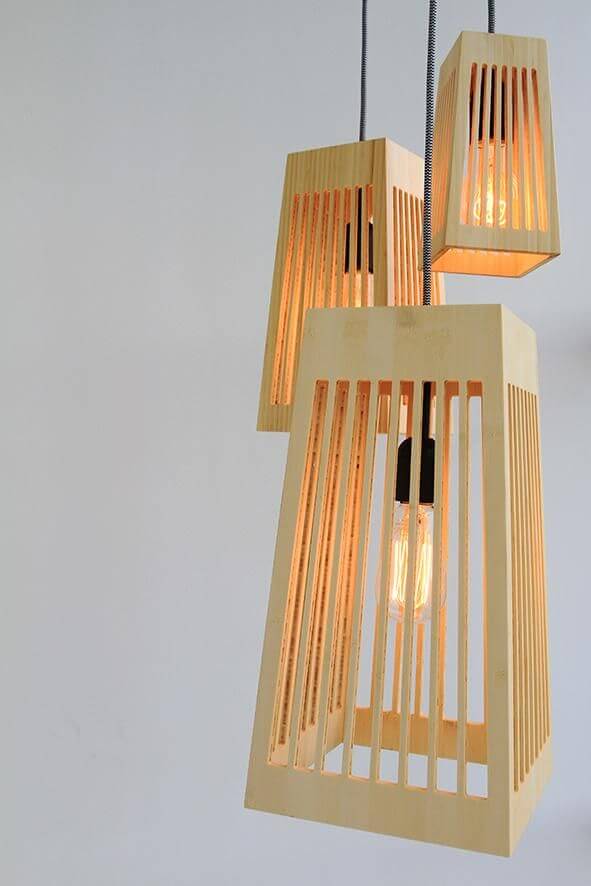 - Nguyên lí, kĩ thuật tạo hình nào được vận dụng trong sáng tạo sản phẩm?
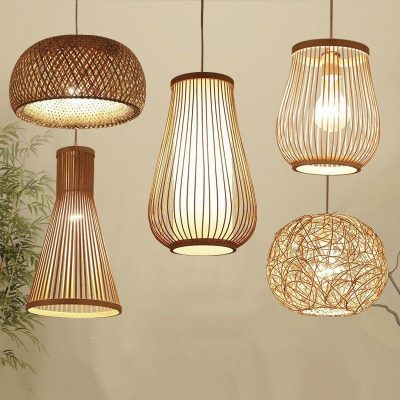 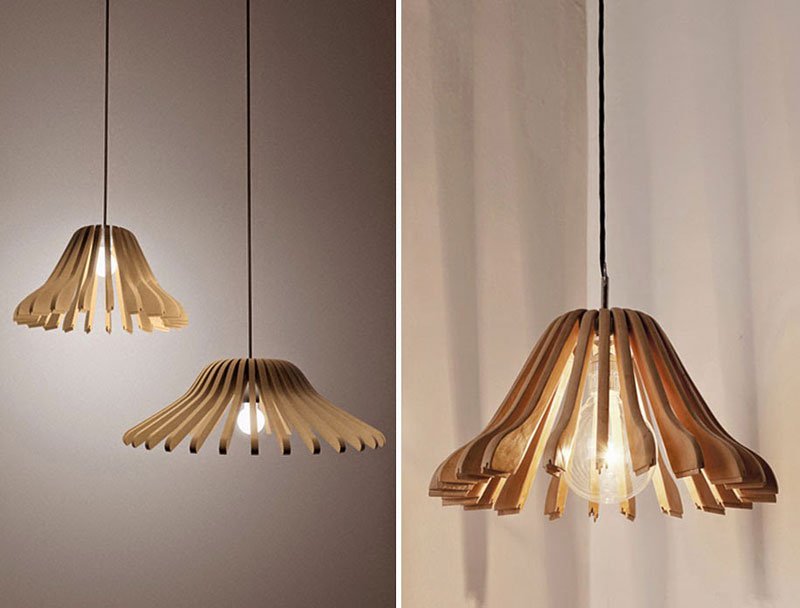 Sử dụng nguyên lí lặp lại và sử dụng kĩ thuật cắt ghép, đan cài có thể tạo dáng được sản phẩm.
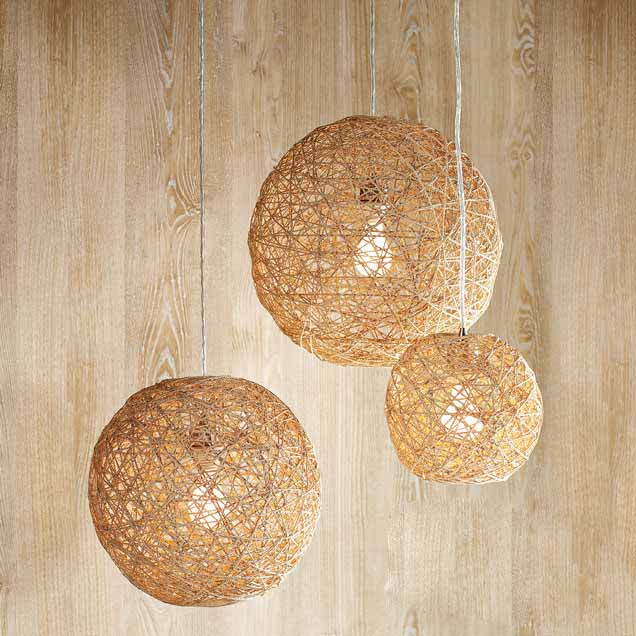 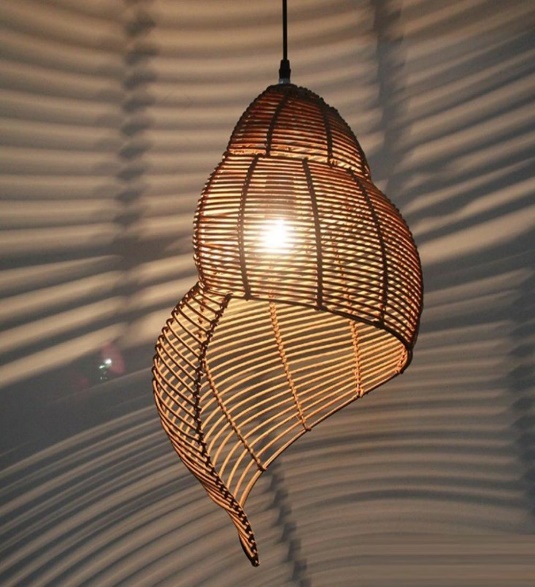 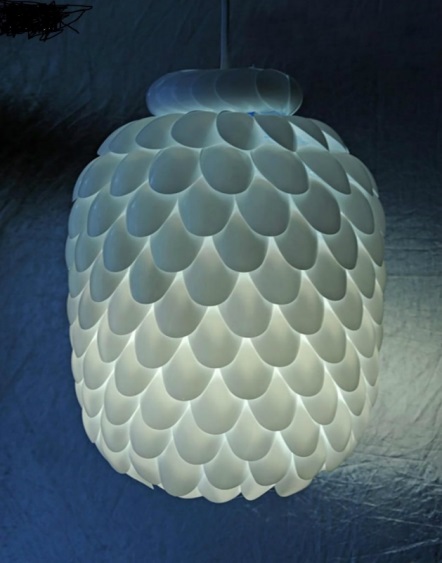